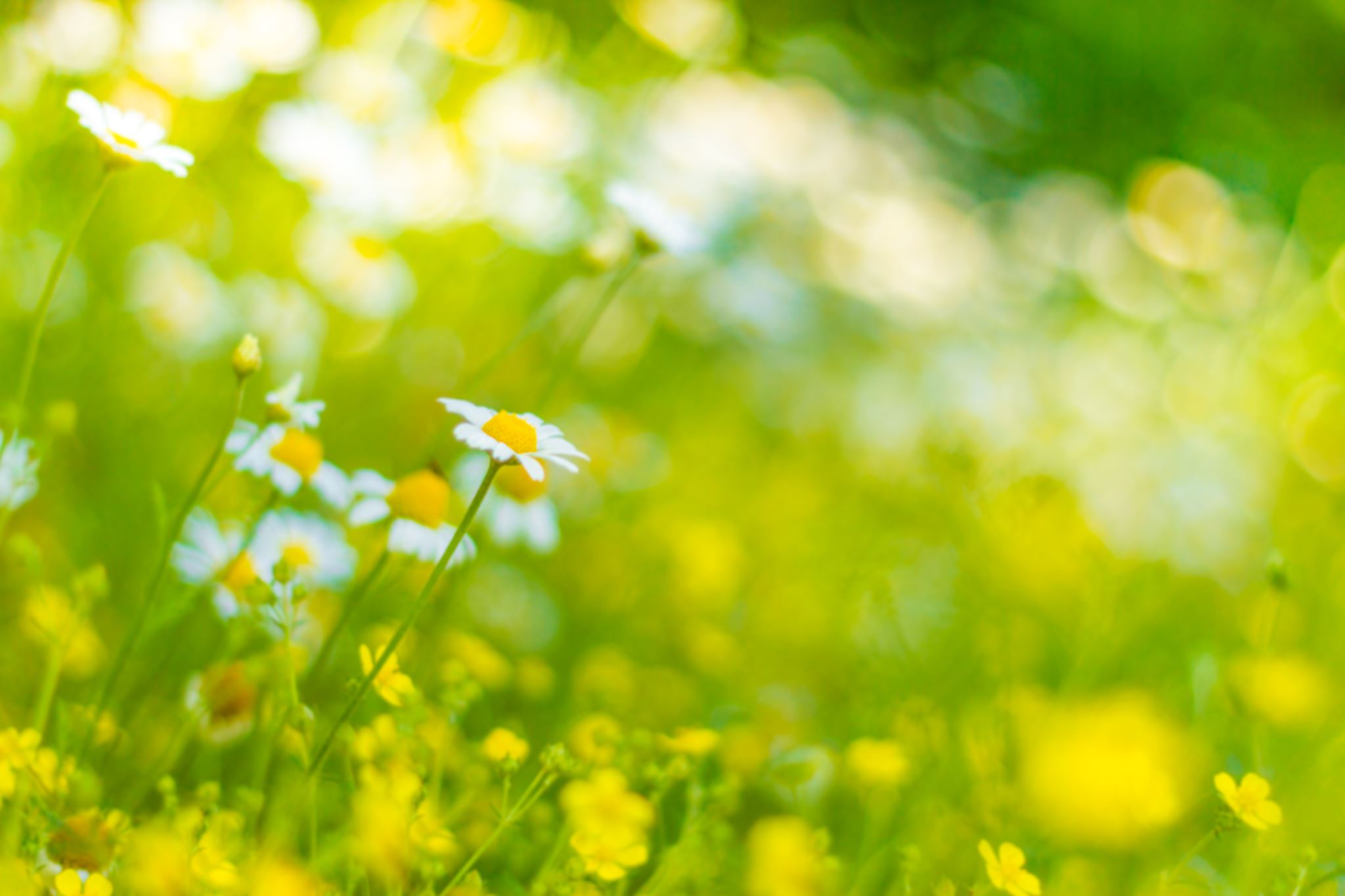 PHÒNG GIÁO DỤC HUYỆN TIÊN LÃNG
TRƯỜNG TIỂU HỌC VINH QUANG
Nhiệt liệt chào mừng quý thầy cô
MÔN: Tiếng Việt- Lớp 1
Bài 66: UÔI – UÔM ( Tiết 1)
Giáo viên giảng dạy:  Trần Thị Lệ
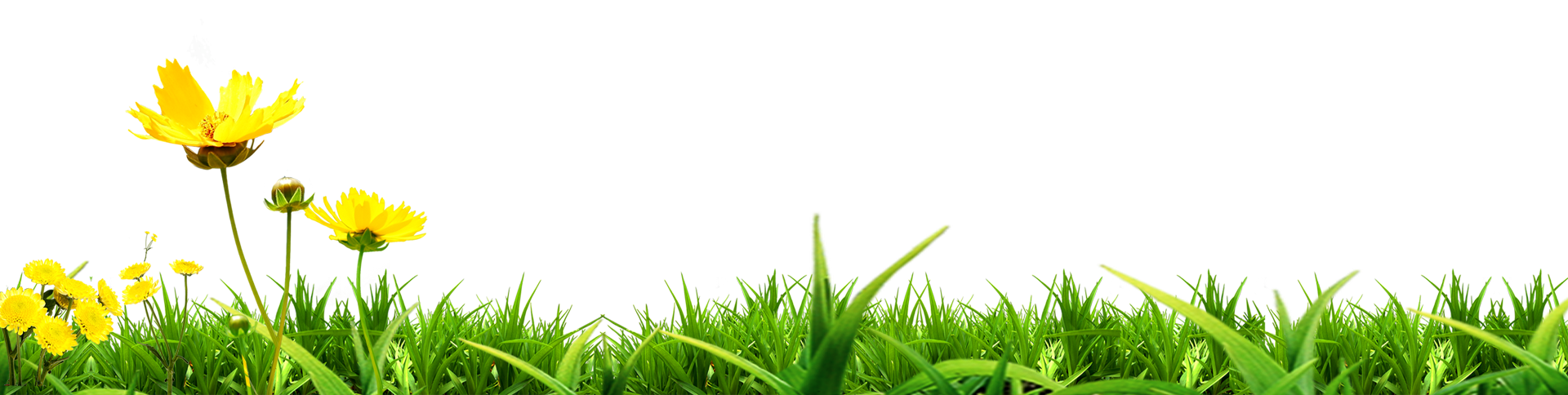 1
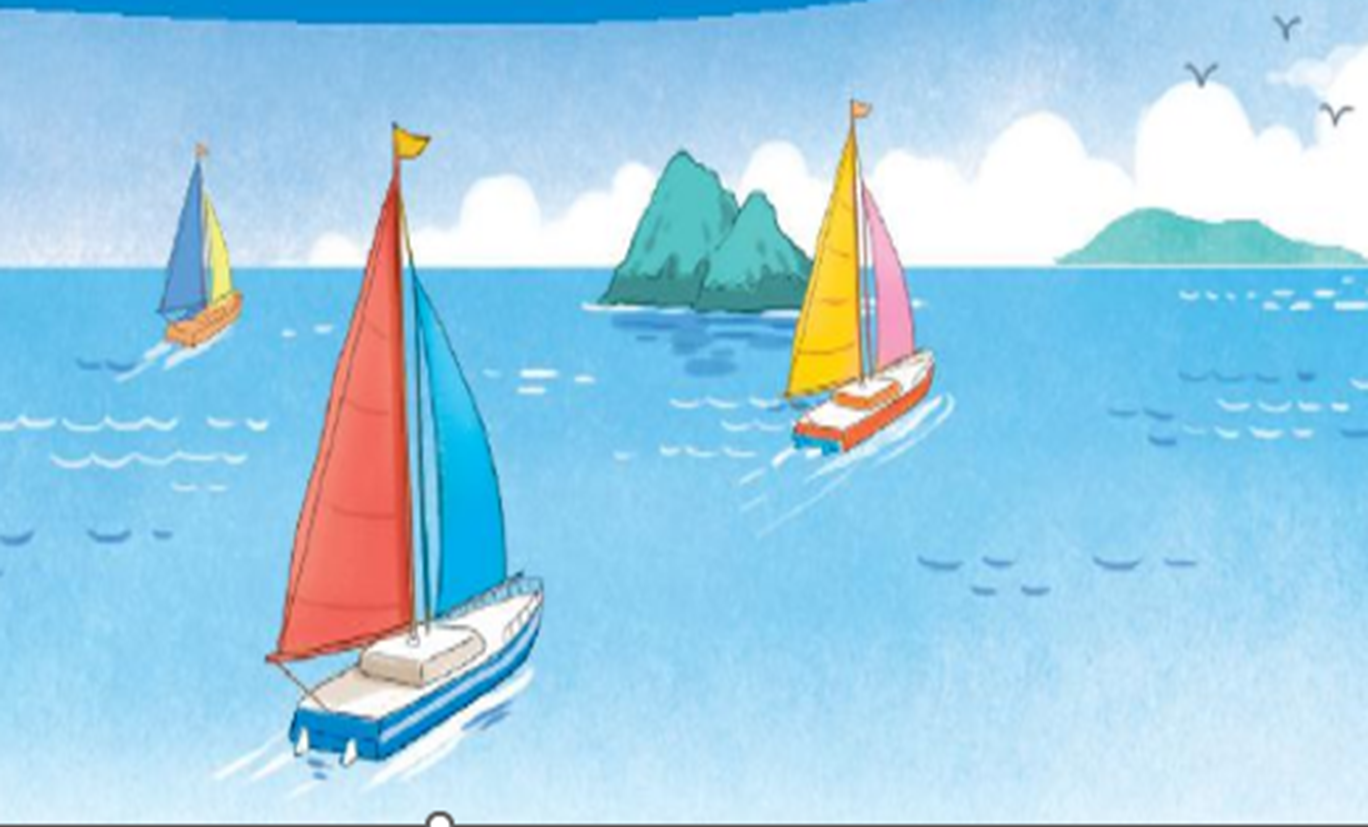 2
3
4
nhiệt kế
trông
trong
Nam và em chơi thả diều.
khiêm tốn
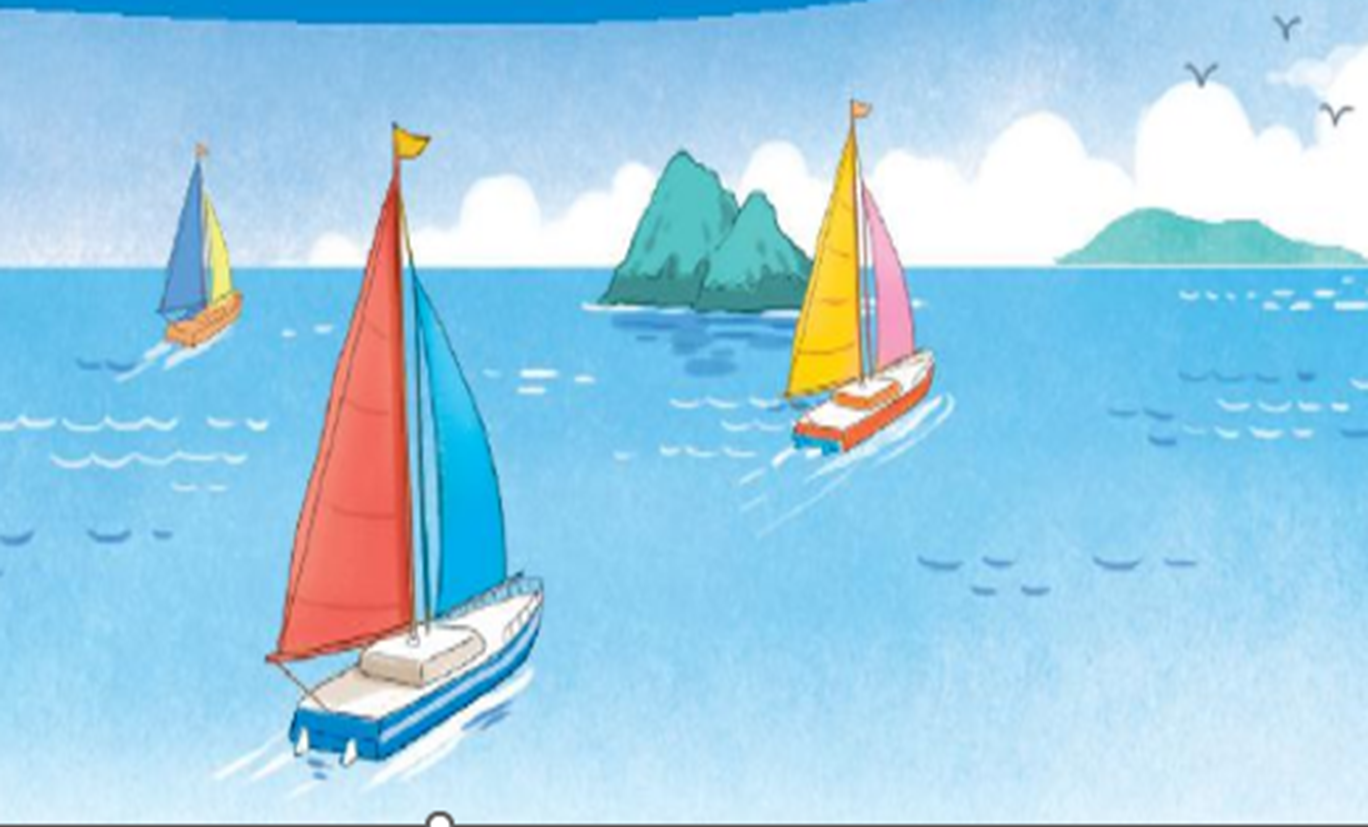 1
Nhận biết
uôi
uồm
Thuyền buồm xuôi theo chiều gió.
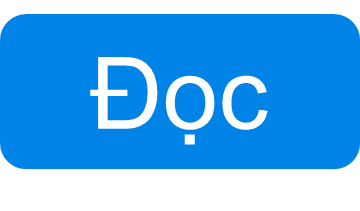 2
uôi
uô
i
m
uôm
uô
uôm
uôi
Đọc
2
uôi
x
xuôi
muối
uôi
tuổi
muỗi
uôi
uôi
uôi
nguội
buồm
muỗm
nhuốm
uôm
uôm
uôm
uôm
nhuộm
[Speaker Notes: Ôn lại]
con suối
uôi
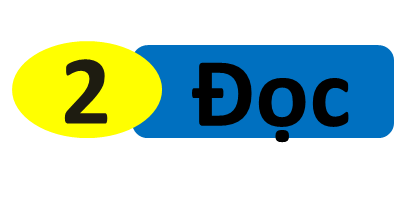 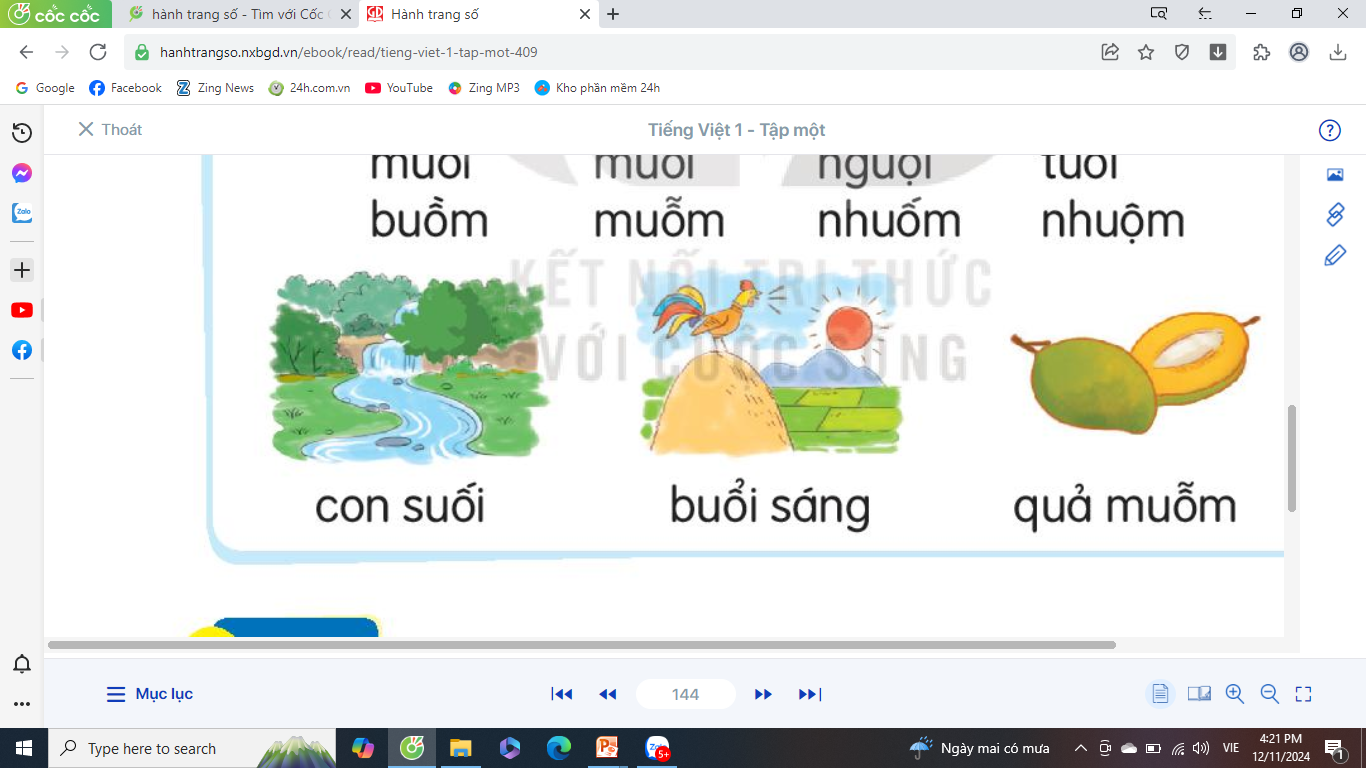 buổi sáng
uôi
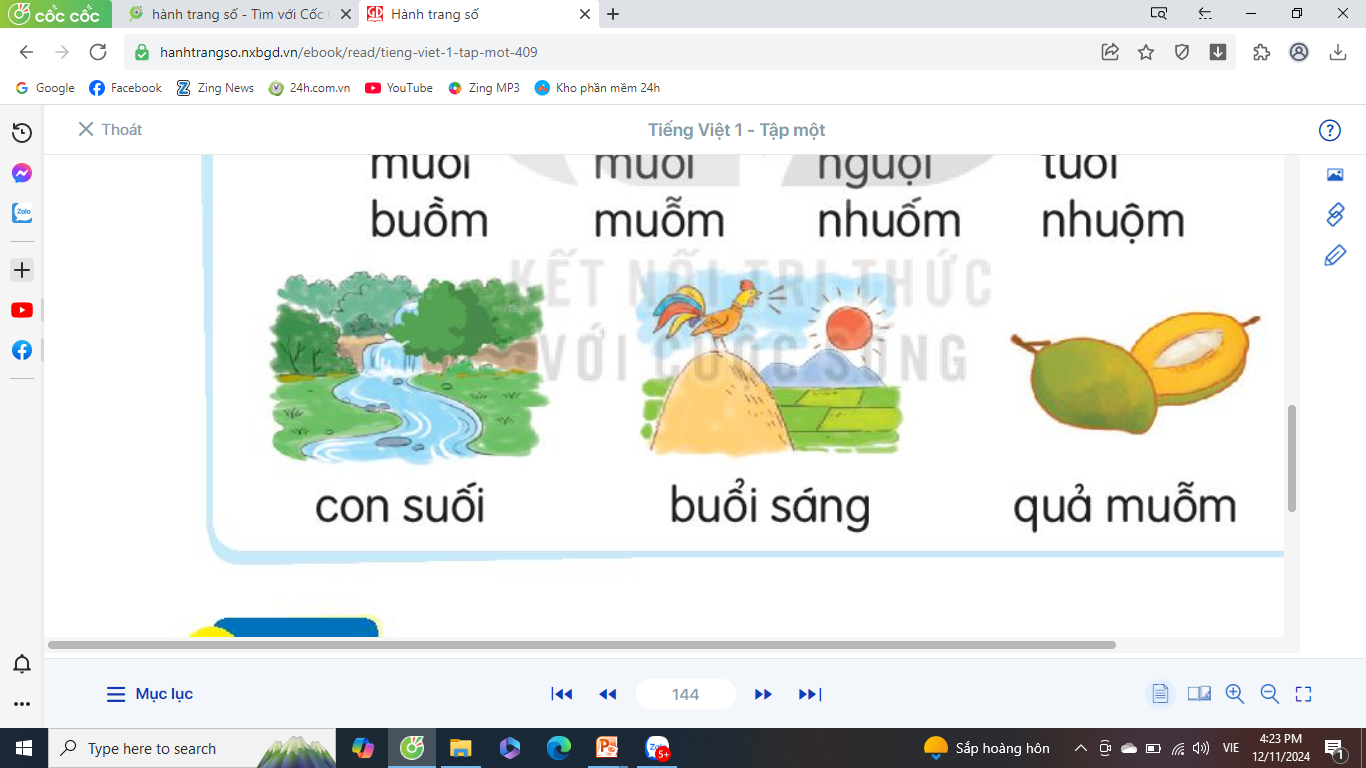 quả muỗm
uôm
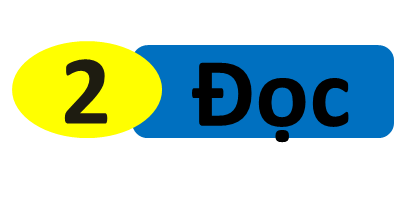 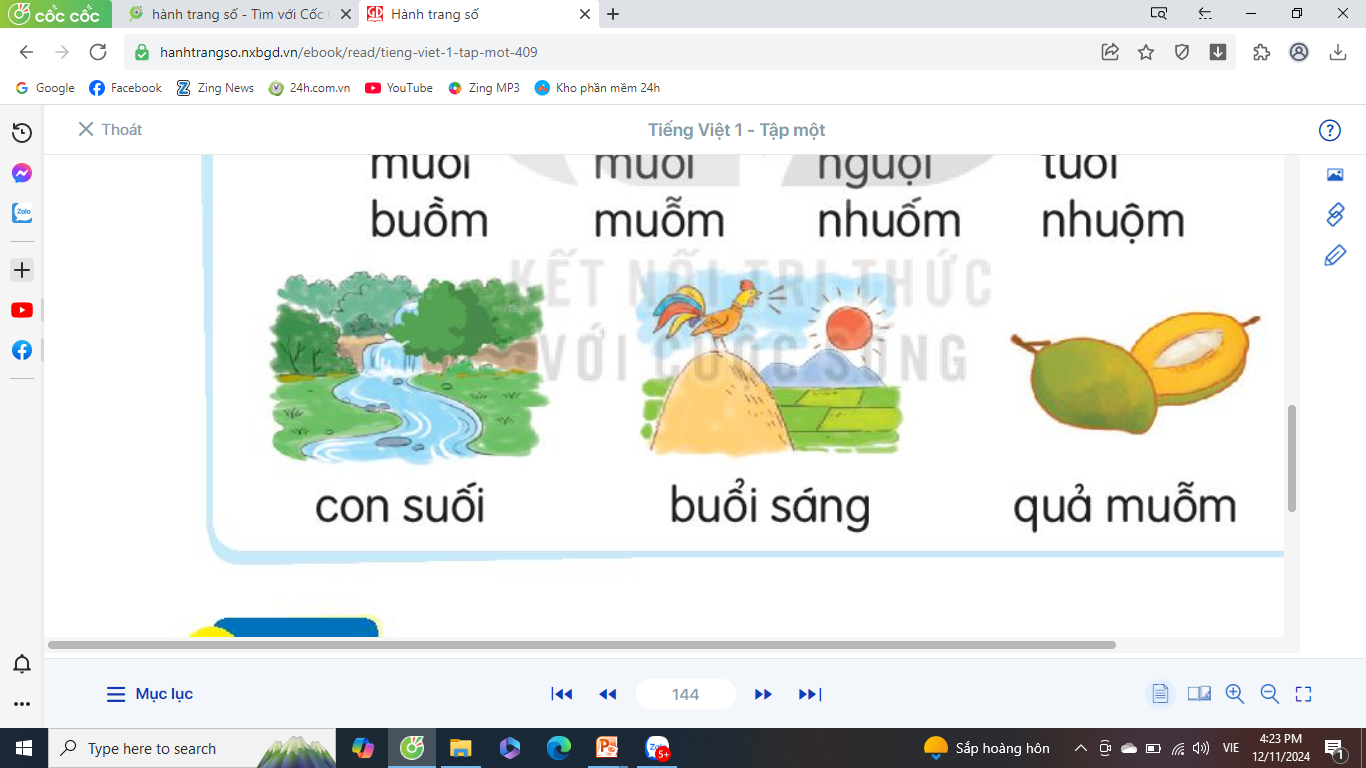 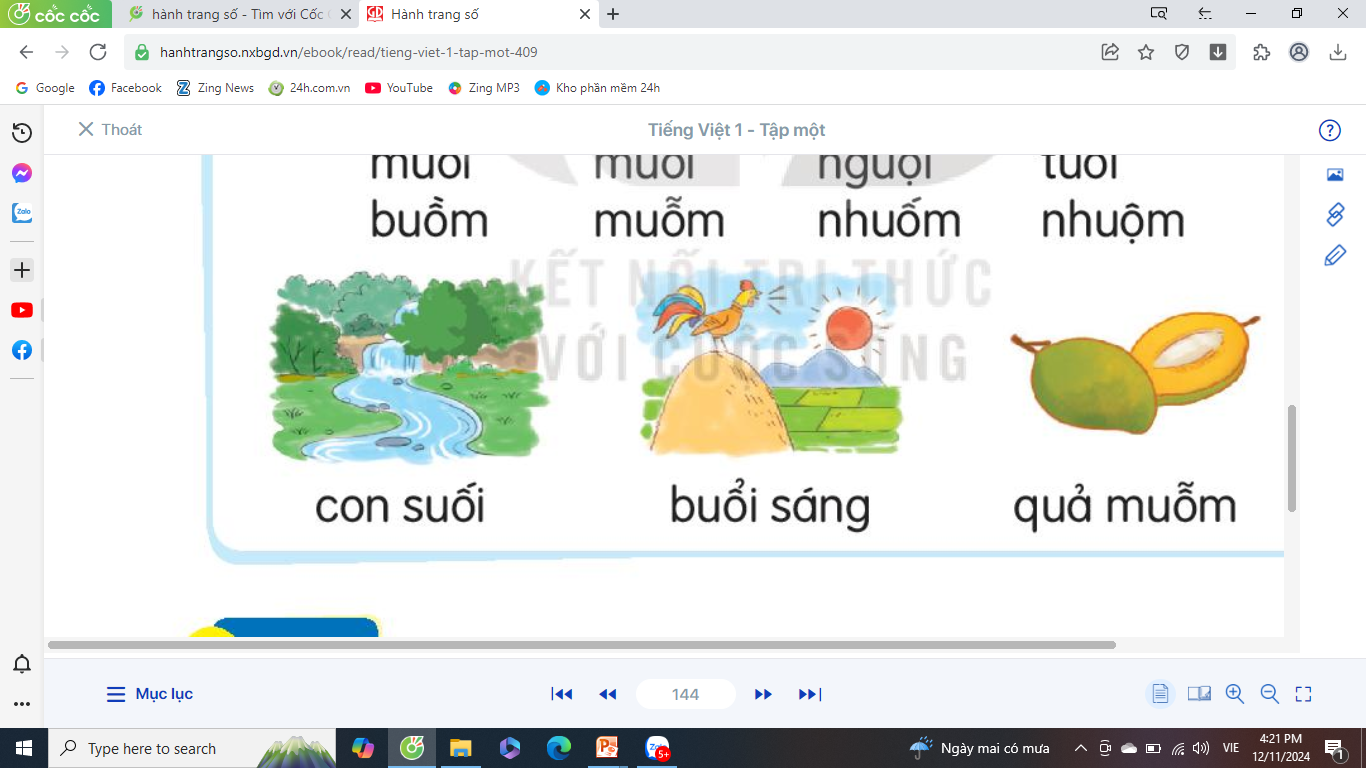 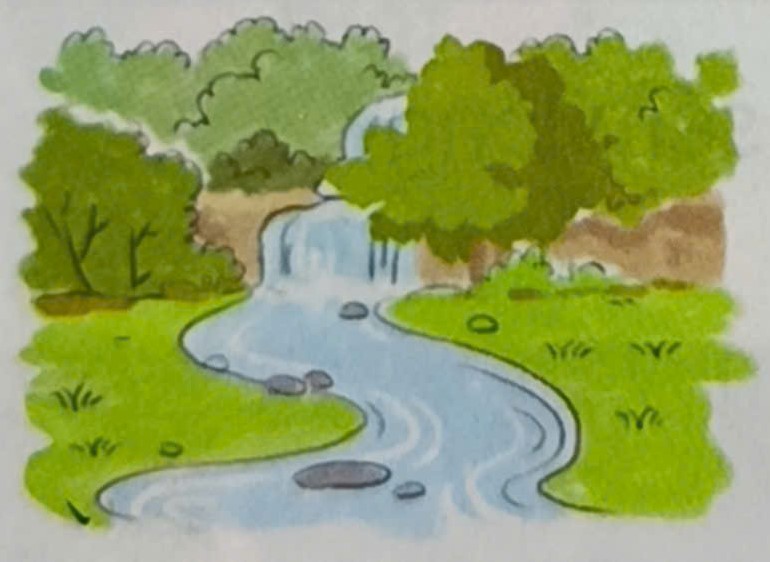 con suối
uôi
buổi sáng
quả muỗm
uôi
uôm
uôm
uôi
x
uôi
xuôi
muối
tuổi
nguội
muỗi
nhuộm
buồm
muỗm
nhuốm
con suối
buổi sáng
quả muỗm
3
Viết
3
Viết
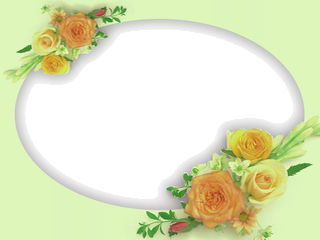 CHÚC QUÝ THẦY CÔ VÀ CÁC EM HỌC SINH VUI VẺ
CHÚC QUÝ THẦY CÔ VÀ CÁC EM HỌC SINH VUI VẺ
Xin chân thành cảm ơn các thầy cô giáo và các em học sinh